Kung fu Panda Training di Lettura
Working Memory fonologica
Metafonologia analitica
Lettura lessicale
Lettura analitica fonologica
Giudizio lessicale
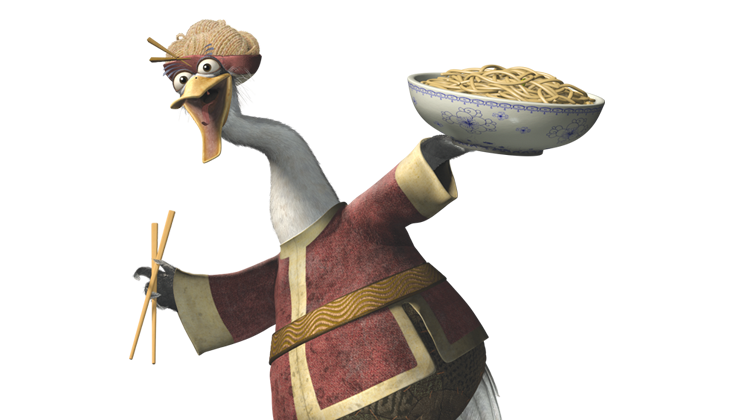 Il guerriero dragone è un __________ mito del villaggio
Po è un panda che vive a ____ del padre, il sig. Papero, nel villaggio in cima alla _______.
Quando il sole tramonta Po _____ spesso a come _______ essere un guerriero di kung fu.
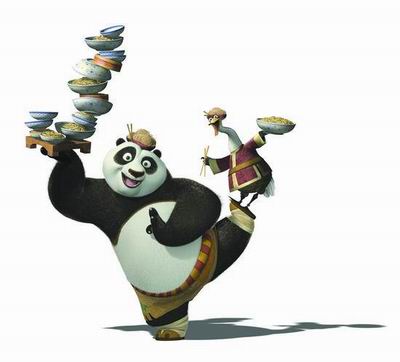 CASA
PENSA
MONTAGNA
LEGGENDARIO
SAREBBE
Po è un panda un po’ tontolone e molto _____ .

Lui pensa solo a _______. 

Ma dopo un ____ allenamento , Po finalmente _____ le sue doti.
MANGIARE
DURO
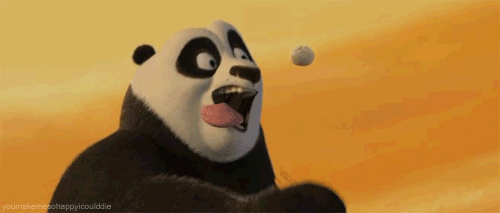 GOFFO
SCOPRE
Po si allena ogni _____ per diventare il Guerriero Dragone. 

Il Maestro Shifu però non _____ in lui. Mentre il Maestro Tartaruga è sicuro che Po diventerà un _______ formidabile.
GIORNO
GUERRIERO
CREDE
Anche altri guerrieri si allenano.

Al villaggio sono conosciuti come i 5 CICLONI !!
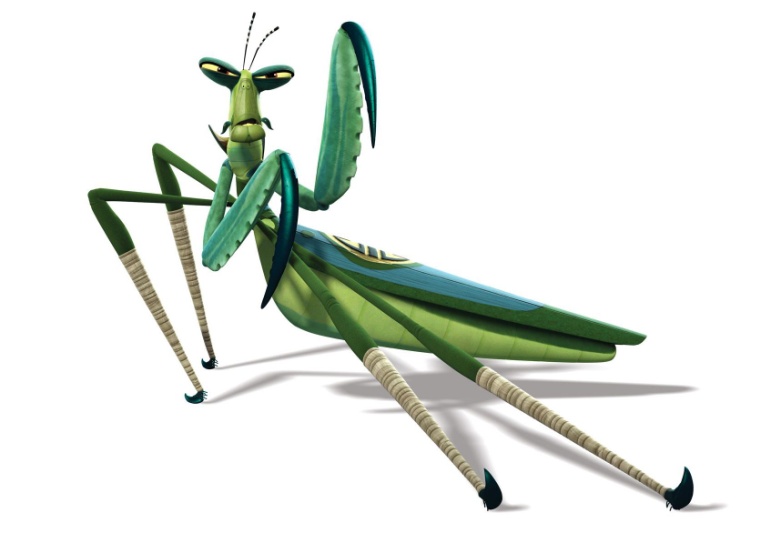 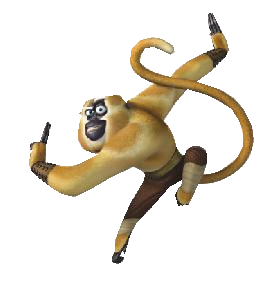 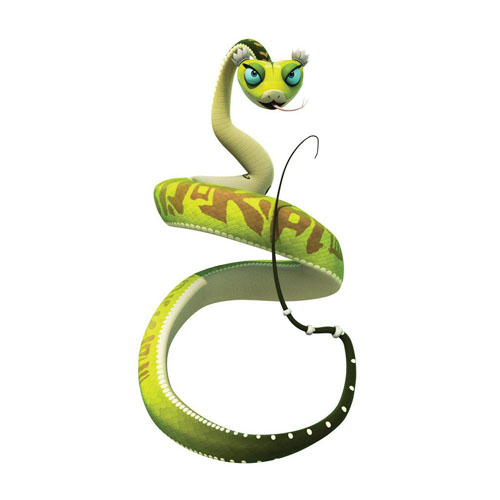 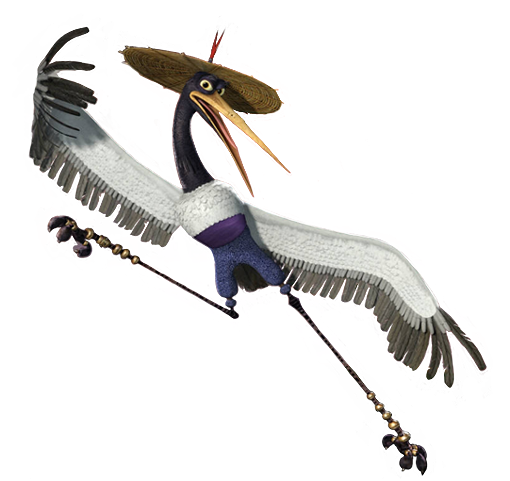 Riconosci le 5 furie
T
G
I
E
R
Maestro Tigre
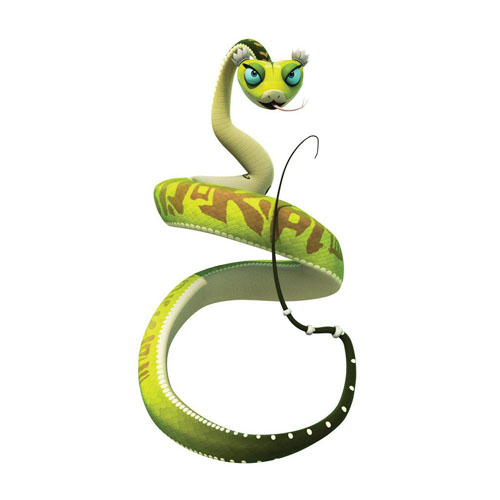 E
A
V
P
I
R
Maestro Vipera
M
I
S
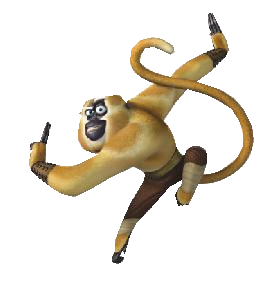 C
I
A
M
Maestro Scimmia
i
d
m
a
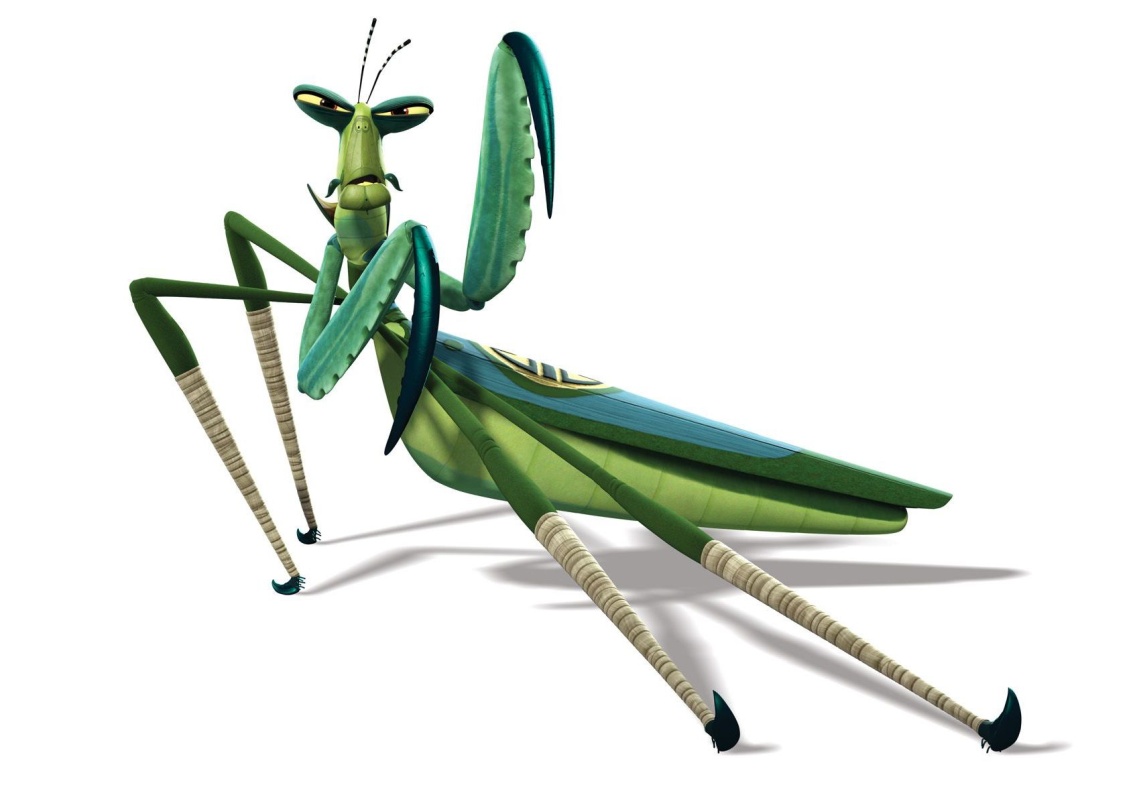 n
e
t
Maestro Mantide
r
g
u
Maestro Gru
Una minaccia incombe sul villaggio!

Il terribile Tai Lung è scappato dalla ______ ! 


Tai Lung è un ________ maestro cattivo che vuole _______ il maestro Shifu. 



________ il guerriero Dragone potrà sconfiggerlo!
UCCIDERE
TEMIBILE
PRIGIONE
SOLTANTO
Allenati come il guerriero Dragone!  Scopri le parole legate all’addestramento di PO !
Conce____ione

Motiv___one

Cor___io 

Att____one

Te__ica

Velo____
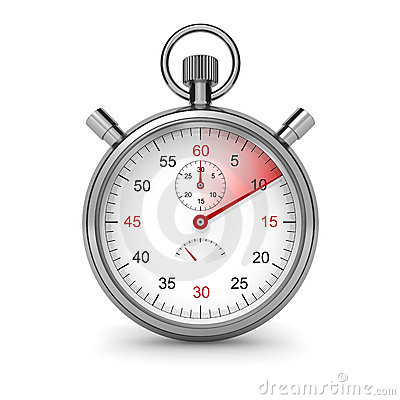 GIOCO del contrario !!!
PESANTE

ALTO

FEMMINA

CATTIVO

CORTO

LENTO

CALDO
MALE

BIANCO

DIETRO

SINISTRA

CHIUSO

BELLO
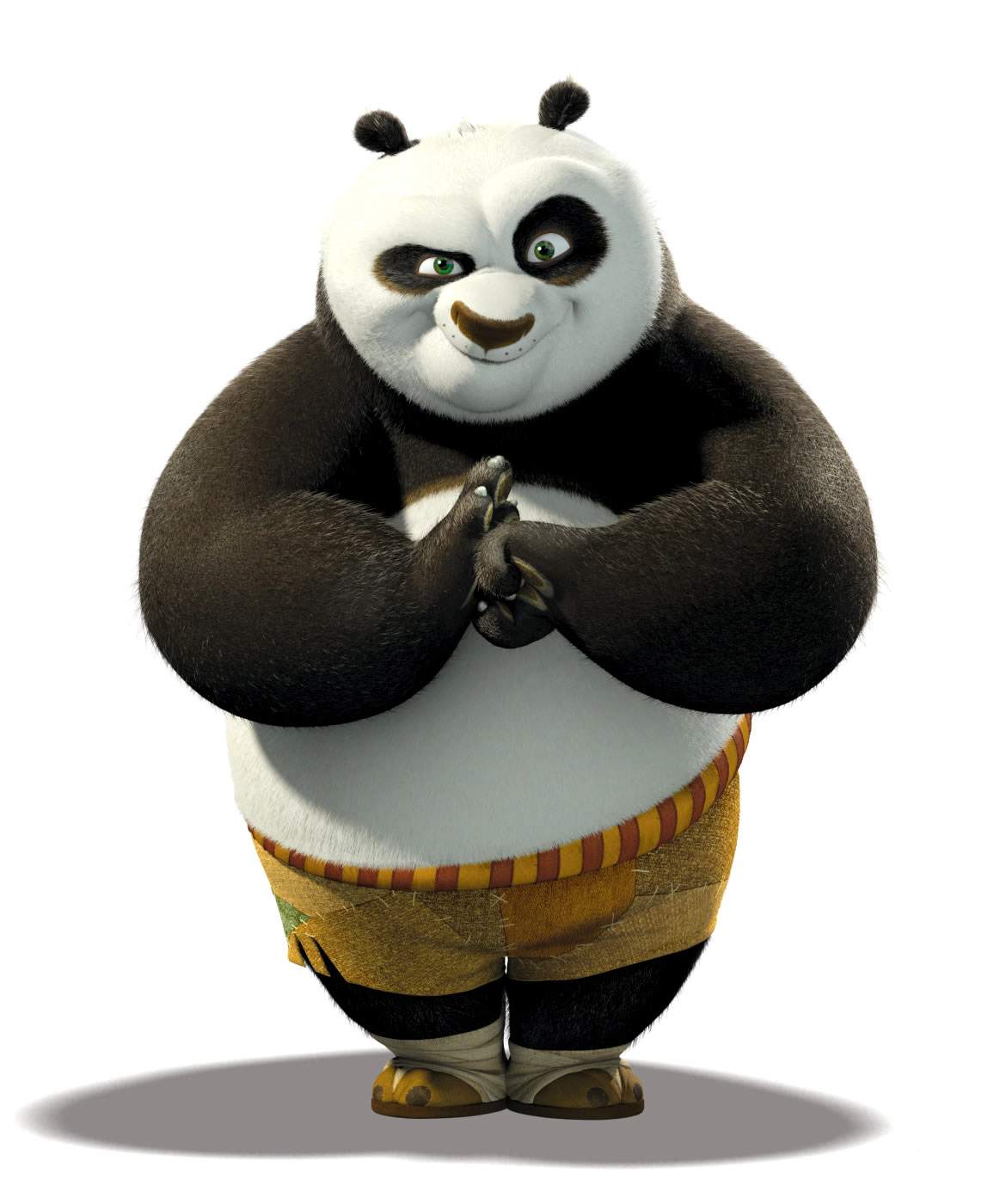 Aiuta il maestro Shifu a riconoscere tutte le letterine “e”. Contale e dicci quante sono ?
a
e
a
a
e
e
e
a
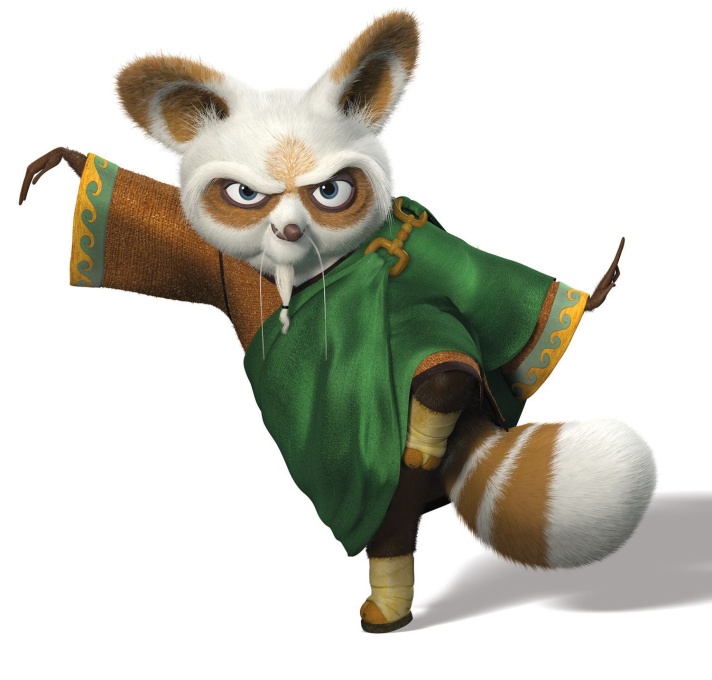 a
e
a
e
a
a
e
e
a
a
e
a
a
e
SONO 10 !!!
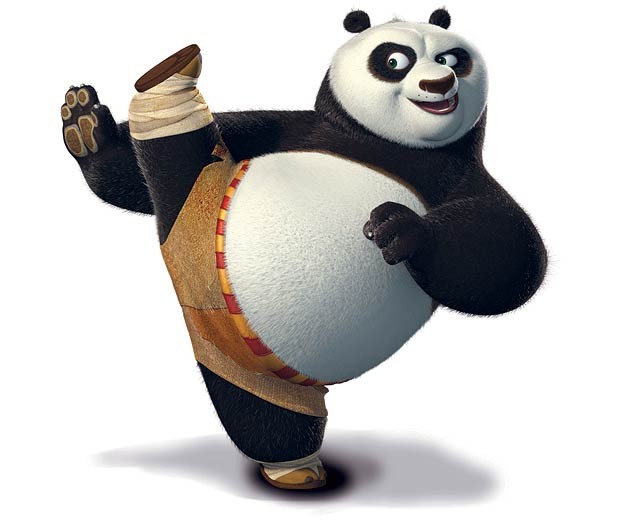 Massima concentrazione!!!
Attenzione visiva
Ora prova con le “P”
b
b
p
p
p
p
p
b
b
p
b
p
p
b
p
b
b
Ora prova con le “P”
quota
polle
fado
pappu
suddi
oppi
dollo
qui
coppi
paddu
paqquo
Rapid Automatizing Naming
Sei veloce come Maestro Tigre ?? Leggi le parole qui sotto, sono sempre le stesse.
TIGRE       GRU     MANTIDE      PANDA     TIGRE    GRU     VIPERA    SCIMMIA    TIGRE    VIPERA    PANDA       SCIMMIA      MANTIDE     TIGRE    GRU     MANTIDE       VIPERA      GRU     PANDA
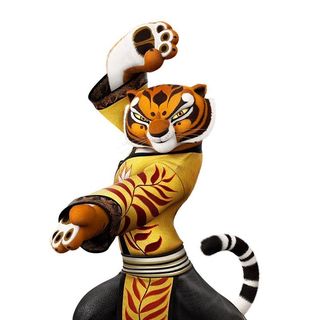 Ancora!
pollo
panda
palla
pelle
tigre
grotta
grano
treno
mantide
dente
manto
tende
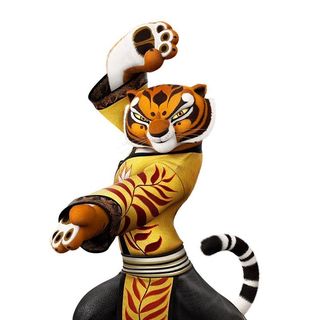 Tai Lung è una minacci per il villaggio! Prova a sconfiggerlo con la tua......ATTENZIONE!
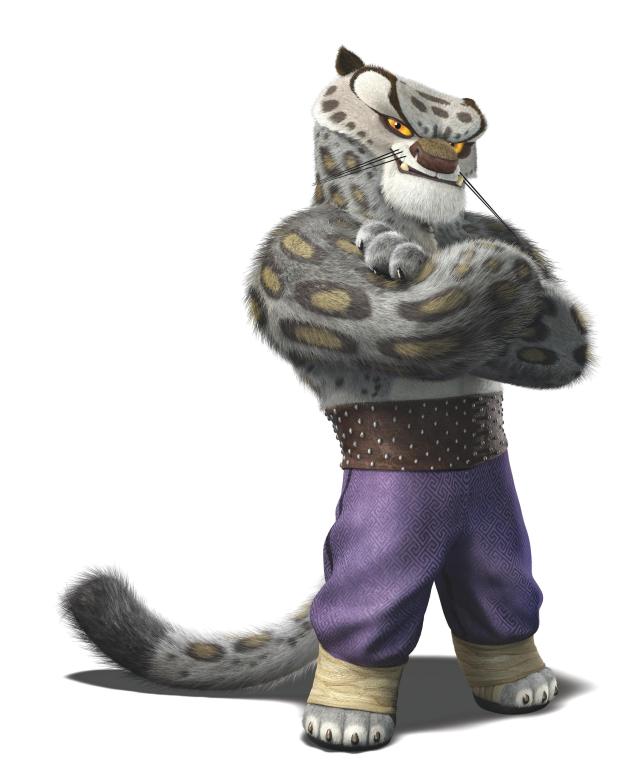 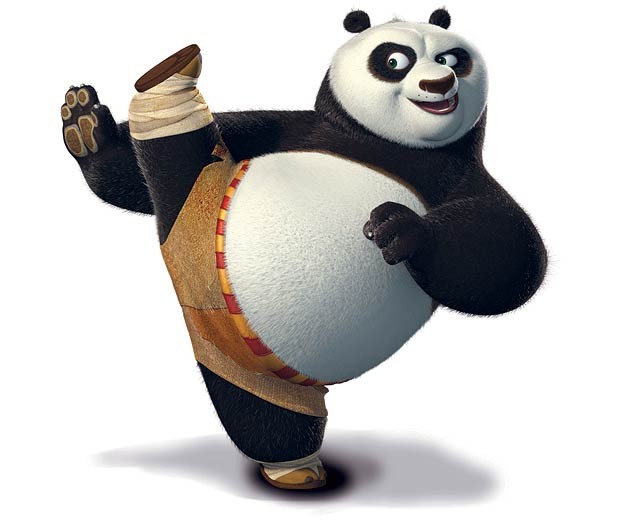 rosso rosso blu rosso blu
rosso blu rosso blu rosso
pane rane
foglia foglio
lino lino
figlio figlio
vino lino
scheggia scheggia
cane cane
dari bari
botte dotte
ragno bagno
Il maestro Tartaruga
l____a
g_____a
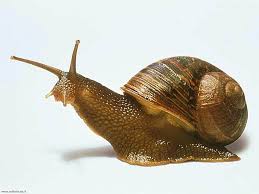 c______o
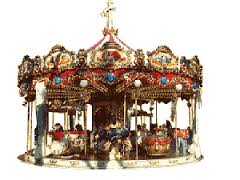 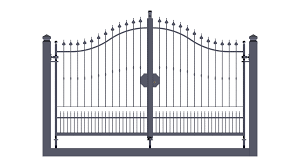 d____o
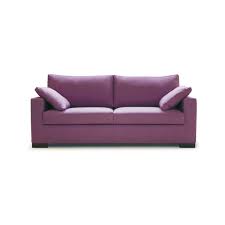